چاقي، اپيدمي قرن
دکتر فريدون عزيزي 

پژوهشكده علوم غدد درون ريز و متابوليسم
دانشگاه علوم پزشکي شهيد بهشتي


سومين كنگره پيشگيري و درمان چاقي ايران
27-25 آبان ماه 1390
Obesity
Definition & History
Etiology and pathogenesis
Prevalence: 
		- Global, regional, national
		- Childhood and adolescent 
		- Trends; epidemy
Complications and comorbid conditions
Prevention
تعريف
افزايش وزن و چربي بدن را كه در اثر عوامل محيطي و مساعد بودن ساختمان ژنتيك فرد ايجاد مي‌شود، چاقي مي‌گويند. افزايش وزن و چاقي را مي‌توان با استفاده از جدول‌هاي قد و وزن كه براي گروه‌هاي با جثه‌هاي كوچك، متوسط و بزرگ تهيه شده‌اند، مشخص نمود، ولي معياري كه امروزه به طور وسيع براي تعريف چاقي به كار مي‌رود "نمايه توده بدني“ Body mass index= BMI است. اين معيار از تقسيم وزن (كيلوگرم) به مجذور قد (مترمربع) حاصل مي‌شود.
تاريخچه چاقي
يوناني ها و به ويژه سقراط برخي ويژه گي هاي غذاي سالم را دانسته و به خطرات چاقـــــي و همراهي آن با بيماري اشاره داشته اند (Hippocrates 400 BC)
مصريان قديم نيز به كميت و كيفيت غذا هر دو اهميت مي دادند 
(Siculus 90 BC) 
موارد بسيار نادري از چاقي و نحوه درمان آن در نوشته هاي قديمي وجود دارد (Galen, 160 AD)
دستورات پيامبر عظيم الشان اسلام و ائمه اطهار در پيشگيري از اضافه وزن و چاقي (Mohammad (PBUH)621 AD)
نوشته هاي پزشكان ايراني و به ويژه ابوعلي سينا (900-1400 AD)
در نوشته هاي پـــزشكان اروپايي از قرن شانزدهم ميلادي به بعد (Cogan, 1584; Eliot, 1539)
زيان چاقي زياد
روي هم رفته چاق بيش از حد كه به سن رشد رسيده باشد براي مرگ نابهنگام آماده تر از غير خودشانند. به ويژه اگر هم از اوايل زندگي چاق پرورده شده باشند و به جواني و سن رشد برسند مرگ در انتظارشان است ... رگهايشان نازك و باريك و زير فشار واقع شده اند. بسا آسان سكته، فلج، خفقان، فساد معده و روده، سوء تنفس، غش كردن و تبهاي بغرنج و شديد مهمان اين بدن چاق مي شوند.
شيخ الرئيس ابوعلي سينا، قانون در طب، كتاب اول، ترجمه عبدالرحمن شرفكندي Medicine                      Avicenna (980-1037 AD), The Canon of
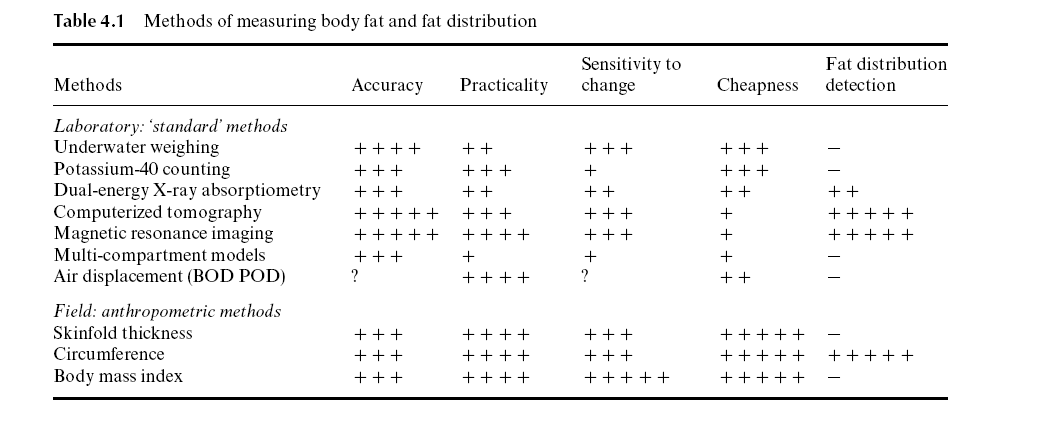 ADVANTAGES OF ANTHROPOMETRY
Objective with high specificity & sensitivity
Readings are numerical & gradable on
      standard growth charts
Readings are reproducible. 
Non-expensive & need minimal training
Limitations of Anthropometry
Inter-observers errors in measurement

Problems with reference standards, i.e. local versus international standards.

Arbitrary statistical cut-off levels for what considered as abnormal values.
طبقه‌بندي نمايه توده بدني طبيعي و غيرطبيعي
International cut-off points for body mass index for overweight and obesity by sex between 10 and 18 years
Obesity
Overweight
Age( years)
Source: Cole et al. BMJ 2000; 320: 1240
Risk factors and influences
Etiology of Obesity
Energy
Expenditure
Sedentary 
lifestyle
Energy 
Intake
High fat, 
high-calorie diet
GeneticPredisposition
[Speaker Notes: Etiology of Obesity

Obesity occurs when the body’s energy intake is out of balance with its expenditure over an extended period.

The balance can be upset either by increased intake (eg, through a high-fat, high-calorie diet) or decreased expenditure (eg, through a sedentary lifestyle). A genetic predisposition to obesity accelerates the process.

Treating obesity involves shifting the balance so that expenditure exceeds intake.]
Health threat from abdominal obesity is largely due to intra-abdominal obesity
Increased Cardiometabolic Risk
Abdominal
Obesity
Dyslipidemia
Hypertension
Glucose Intolerance
Insulin Resistance
Intra-Abdominal
Adiposity
Adapted from Eckel et al 2005
[Speaker Notes: Health threat from abdominal obesity is largely due to intra-abdominal adiposity
This slide summarises the relationships between intra-abdominal adiposity and increased cardiometabolic risk.
Intra-abdominal adiposity drives the progression of multiple risk factors directly, through the secretion of excess free fatty acids and inflammatory adipokines, and decreased secretion of adiponectin.  The important contributions of intra-abdominal adiposity to dyslipidaemia and insulin resistance provide an indirect, though clinically important, link to the genesis and progression of atherosclerosis and cardiovascular disease.









Eckel RH, Grundy SM, Zimmet PZ. The metabolic syndrome.  Lancet. 2005;365:1415-28.]
اندازه دور كمر
وجود چربي در شكم كه با چربي تمام بدن غيرمتناسب باشد، يك پيش‌بيني كننده مستقل براي عوامل خطر و عوارض است.
 اندازه دور كمر با ميزان چربي شكم ارتباط مستقيم دارد و شاخص قابل قبولي براي ارزيابي ميزان چربي شكم بيمار قبل و هنگام درمان براي كاهش وزن مي‌باشد.
 حدود طبيعي دور كمر در مليت ها متفاوت است.
Various Criteria for Metabolic Syndrome
Population Group                    Waist Circumference 					               (cm)
			     Men	Women

USA  (NCEP ATP III)	     >102             >88

European			     >94		  >80

South Asian/		                 >90               >80
Chinese

Japanese			     >90     	  >85
[Speaker Notes: http://www.idf.org/home/index.cfm?unode=32EF2063-B966-468F-928C-A5682A4E3910  Numbers converted from cm.

South and Central Americans to use South Asian criteria
SubSaharan Africans and Middle Eastern populations use European data

ATP = adult treatment panel]
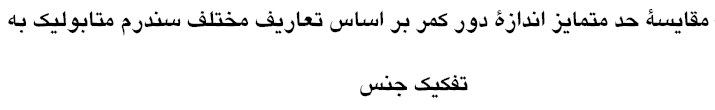 اجلاس كشوري تعيين شاخص هاي چاقي مركزي1388/7/15
اندازه دور كمر مردان و زنان بالغ 30≤ سال

 براي شروع اقدامات پيشگيري (هر دو جنس)
       90 سانتيمتر

 براي انجام اقدامات جدي (هر دو جنس)
      95 سانتيمتر
Global  Prevalence of Underweight and Obesity in Adults (by level of development, 2000)
Prevalence (%)
Source: WHO, SDE/NHD, 2000
BMI = Body Mass Index
n
l
o
OBESITY RATES COULD DOUBLE IN 30 YEARS
50
USA
n
40
England
Australia
l
30
t
Mauritius
% of population
BMI >30
n
Brazil
u
20
n
l
u
l
l
n
n
10
n
l
o
l
u
u
l
o
u
0
1960
1970
1980
1990
2000
2010
2020
2030
Year
Adapted from International Obesity Task Force Web site. Available at: http://www.rri.sari.ac.uk/iotf/slides/
graph12.gif.Accessed August 11, 1998.
[Speaker Notes: Obesity Rates Could Double in 30 Years1

 This graph (International Obesity Task Force research team projection 1998) provides a crude prediction based on trends since 1980; even these very conservative estimates suggest that close to half the US population will have a BMI of >30 by the year 2025

 England could see its obesity rate double again within the next 30 years, while countries as diverse as Mauritius, Australia, and Brazil provide interesting examples of how widespread the growth in obesity levels is around the world]
Prevalence of overweight and obesity in children
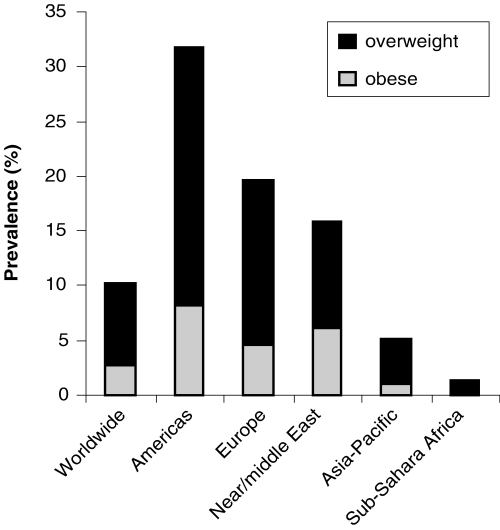 افزايش وزن و چاقي در برخي از بررسي‌هاي اپيدميولوژي در ايران
Changes in BMI (A) and prevalence of overweight (B) and obesity (C) in Tehranian population during 6.6 years: TLGS, 1999-2011
A
B
C
Changes in  WC(A), WHR (B) and prevalence of abdominal obesity (C ) in Tehranian population during 6.6 years: TLGS, 1999-2011
A
B
C
Percent changes in BMI, Overweight and Obesity in various age group of Tehranian adults during 6.6 years: TLGS, 1999-2008
BMI
Overweight
Obesity
Percent changes in WC and abdominal obesity in various age group of Tehranian adults during 6.6 years: TLGS, 1999-2008
WC
Abdominal  obesity
Adjusted prevalence and trend of at risk for overweight and  overweight in adolescent girls, according to Iranian BMI (body mass index) percentiles and IOTF (International Obesity Task Force) cutoffs in 2 age groups during 4 time periods (1999–2011).
10-14 year
15-19 year
10-14 year
15-19 year
Hosseini-Esfahani F, Mousavi Nasl Khameneh A, Mirmiran P, Ghanbarian A, Azizi F. Trends in Cardiovascular Disease Risk Factors among Adolescents: Tehran Lipid and Glucose Study, 1999-2008. J Epidemiol 2011; 21(5):319-28.
Adjusted prevalence and trend of at risk for overweight and  overweight in adolescent boys, according to Iranian BMI (body mass index) percentiles and IOTF (International Obesity Task Force) cutoffs in 2 age groups during 4 time periods (1999–2011).
10-14 year
15-19 year
10-14 year
15-19 year
Hosseini-Esfahani F, Mousavi Nasl Khameneh A, Mirmiran P, Ghanbarian A, Azizi F. Trends in Cardiovascular Disease Risk Factors among Adolescents: Tehran Lipid and Glucose Study, 1999-2008. J Epidemiol 2011; 21(5):319-28.
Mean age-standardized levels of metabolic risk factors in relation to per-capita gross domestic product (GDP)
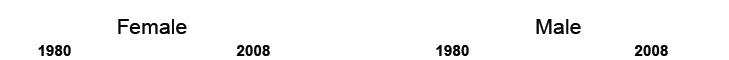 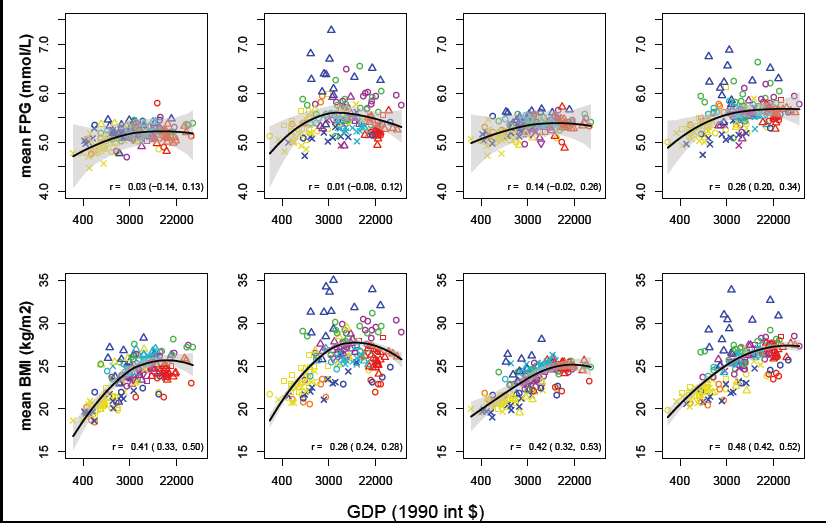 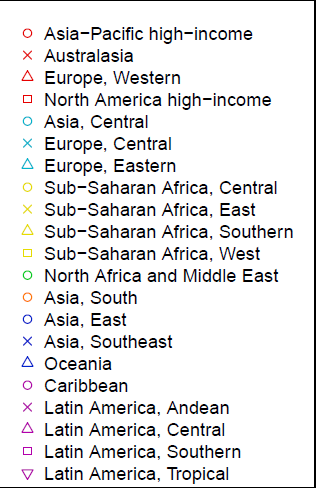 Danaei G, et al. (Global Burden of Metabolic Risk Factors of Chronic Diseases Collaborating Group), In press.
Mean age-standardized SBP, TC, and FPG in relation to mean age-standardized BMI
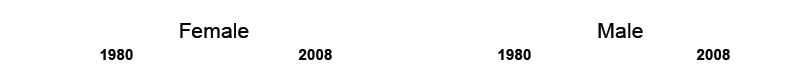 Danaei G, et al. (Global Burden of Metabolic Risk Factors of Chronic Diseases Collaborating Group), In press.
Mean age-standardized levels of metabolic risk factors in relation to western diet. See Methods for how percentiles were calculated
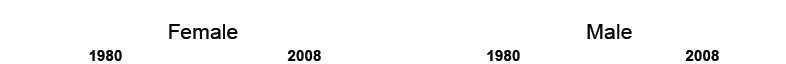 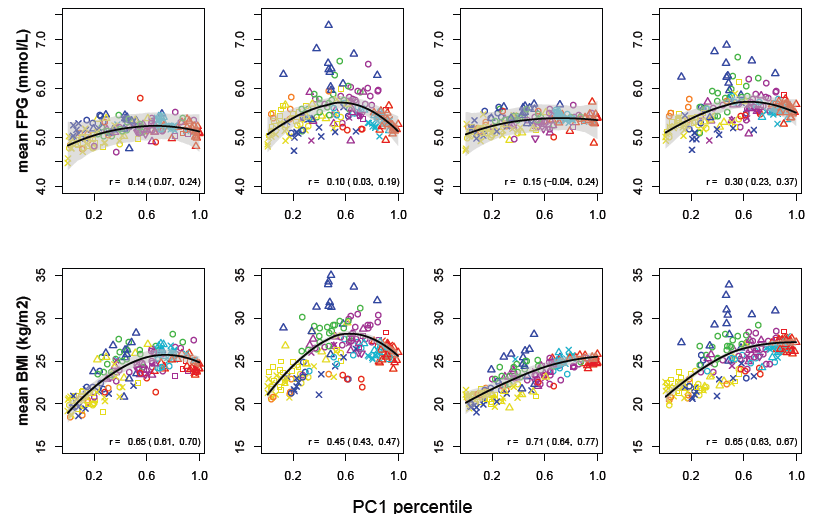 Danaei G, et al. (Global Burden of Metabolic Risk Factors of Chronic Diseases Collaborating Group), In press.
Mean age-standardized levels of metabolic risk factors in relation to the proportion of a country’s population that lived in urban areas
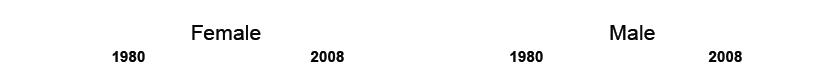 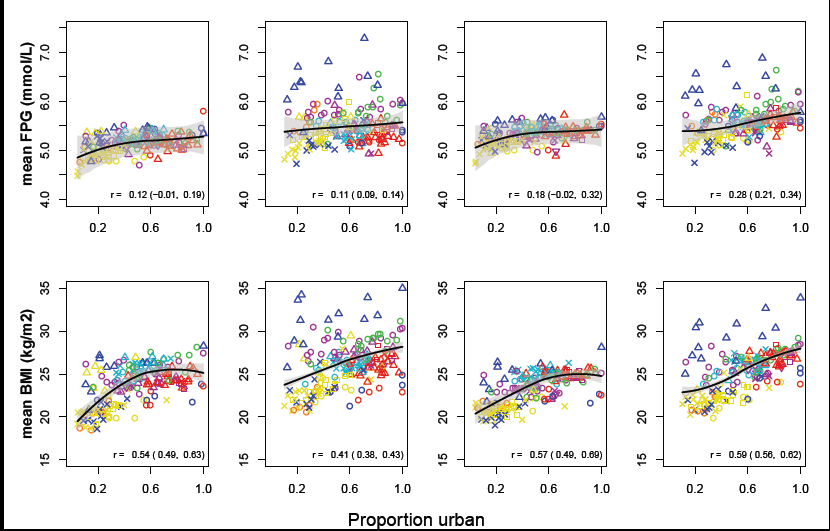 Danaei G, et al. (Global Burden of Metabolic Risk Factors of Chronic Diseases Collaborating Group), In press.
شيوع اضافه وزن و چاقي در ايران ( 20 ≥ سال)
[Speaker Notes: اضافه وزن
(BMI 25-29.9 kg/m2)

چاقي
(BMI >30 kg/m2)]
تعداد افراد 20 ≥ ساله با اضافه وزن و چاقي در ايران
* ميليون نفر( کل جمعيت 70 ميليون و 65%، 20 سال و بالاتر
Comorbid Conditions and BMI
Patients With BMI 27
No
Comorbidity 35%
Comorbid conditions that increase as BMI increases
Hypertension (56%) 
Dyslipidemia (47%)
Type 2 diabetes (70%)
Comorbidity65%
[Speaker Notes: Comorbid Conditions and BMI 

As BMI increases, the prevalence of comorbid conditions such as hypertension, dyslipidemia and type 2 diabetes also increases.

Fully 65% of patients age 25 or older with a BMI 27 have at least     one comorbidity. 

56% of patients with hypertension, 47% of patients with dyslipidemia and 70% of patients with type 2 diabetes have a BMI 27. 







Reference:
Data on file (Reference 038-014). Analysis of data from the National Center for Health 
Statistics NHANES III (National Health and Nutrition Examination Survey III),
1988–1994.]
Type 2 diabetes
Cholelithiasis
Hypertension
Coronary heart disease
6
6
5
5
3
3
2
2
1
1
0
0
27
27
22
22
23
23
29
29
30
30
<21
<21
24
24
25
25
26
26
28
28
Relation Between BMI and Co morbidities
Women
Men
4
4
Relative Risk
BMI (kg/m2)
BMI (kg/m2)
[Speaker Notes: Relation Between BMI and Comorbidities

Two large-scale studies, the Nurses’ Health Study and the Health Professionals Follow-up Study, followed large groups of subjects for several years. 

Among these subjects, the risk of various diseases was closely related to BMI. 

Cholelithiasis, hypertension and coronary heart disease all increased   at comparable rates—a person with a BMI of 30 had approximately   3–4 times the risk of a person with a BMI of 21. 

Risk of type 2 diabetes, however, increased much more sharply. 



Reference:
Willett WC, Dietz WH, Colditz GA. Guidelines for healthy weight. N Engl J 
Med. 1999;341:427–434.]
Obesity and Mortality Risk
2.5
2.0


MortalityRatio
1.5








1.0




VeryLow
VeryHigh
Low
Moderate
High
0
MenWomen

20
25
30
35
40

BMI
[Speaker Notes: Obesity and Mortality Risk

Working from a database of 750,000 people, Gray found that mortality and BMI are correlated and that mortality is lowest at BMI 20-25. 

Note that, although at any given BMI women tend to have more body fat than men, their risk is virtually identical.













Reference:
Gray DS. Diagnosis and prevalence of obesity. Med Clin North Am. 1989;73(1):1–13.]
Annual per-person medical costs, survival adjusted
سير چاقي در جهان
اضافه وزن و چاقي چگونه سلامت جسمي و رواني كودكان و نوجوانان را در دهه هاي بعد مختل مي كند؟
اضافه وزن و چاقي كودكان و نوجوانان چه اثري بر طول عمر خواهد داشت؟
اضافه وزن و چاقي كودكان و نوجوانان چه اثري بر اقتصاد كشورها و مسائل اجتماعي خواهد داشت؟
Complications of Childhood Obesity
Complications of Childhood Obesity
سير چاقي در جهان
چشم انداز چاقي  را مي توان در چهار مرحله خلاصه كرد:
مرحله 1- آغاز از 40 سال پيش: افزايش اضافه وزن و چاقي كودكان و نوجوانان در اكثر نقاط جهان.
مرحله 2- زمان حال: عوارض شديد اضافه وزن و چاقي (افزايش ديابت نوع 2، كبد چرب، عوارض ارتوپديك آپنه خواب، اثرات اجتماعي و رواني و ...)
سير چاقي در جهان
مرحله 3- در آينده نزديك: عوارض شديد منجر به مرگ (افزايش CHD، CRF و ...)
مرحله 4- در آينده اي نه چندان دور: تسريع چاقي از طريق مكانيسم هاي بين نسلي (Transgeneration)- تغييرات در سلولهاي چربي، مغز و هورمون ها به علت چاقي كودكي و اثرات انتقالي آن در فرزندان
Ludwig DS. N Engl J Med 2007; 357: 2325-7
Barker , et al. N Engl J Med 2007; 357: 2329-37
Prevalence of Coronary Heart Disease (CHD) Associated with Three Projections of Future Adult Obesity. High rates of current adolescent overweight are expected to increase the excess prevalence of CHD (Panel A) and to increase the overall population prevalence of CHD (Panel B).
Bibbins-Domingo K, et al. N Engl J Med 2007; 357: 2371
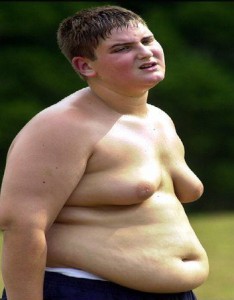 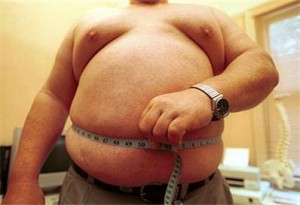 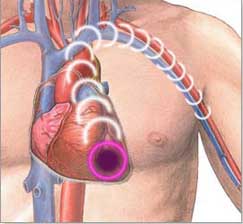 CHD 
In
Adolescent
3
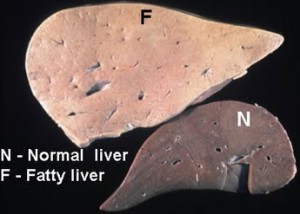 A child who has born obese
4
Diabetes
Fatty liver         In   Adolescent
Obese
Adolescent
1
2
عوامل موثر در اضافه وزن و چاقي كودكان
افزايش وزن بيش از حد در زمان بارداري
وزن كم هنگام تولد
عدم استفاده كافي از شير مادر
كاهش ميزان خواب در دوران كودكي

* اين عوامل احتمالا از طريق هيپوتالاموس، لوزالمعده و تاثير در نسبت چربي بدن اثر مي گذارند.
براي پيشگيري چاقي چه موقع بايد شروع كرد؟
موفقيت هاي مختصر در مداخله هاي تغذيه اي و نگرشي در مدارس
شواهد موجود در كودكان سه ساله
- افزايش غلظت ماركرهاي التهابي مرتبط با بيماري هاي قلبي در كودكان چاق
پيشگيري چاقي بايد قبل از سنين مهد كودك آغاز شود.
Overall summary of meta-analyses results of randomized trials of treatments for pediatric obesity. Plot shows metaanalytic point estimates (f) and 95% CI(horizontal lines). SMD, Standardized mean differences.
McGovern L, et al. J Clin Endocrinol Metab 2008; 93: 4600–4605.
Mean (±SE) Weight Loss at One Year in the Combined-Therapy Group and the Group Treated by Lifestyle Modification Alone among Subjects in the Lowest and Highest Thirds of Adherence for Completing Food-Intake Records during the First 18 Weeks
Change in bodyweight
Astrup A, et al. Lancet 2009; 379: 1606
The main task of country programs must focus on the primary prevention with structured programs of lifestyle modifications. Parents must take responsibility for their children’s health by modifying their own lifestyle and ensuring healthy lifestyles for their children, encouraging more physical activity and less television and computer viewing. These family efforts should be accompanied by the initiation of government and private sectors to provide high -quality food in the market and to curtail ever-increasing manufacturers of fast or junk foods. Without serious and adequate interventions, a catastrophe looms ahead.
Azizi F, et al. AIM 2008; 11: 242-4
يكي از ملوك عجم، طبيبي حاذق به خدمت مصطفي (ص)، فرستاد. سالي در ديار عرب بود و كسي تجربه پيش او نياورد، و معالجه از وي درنخواست. پيش پيغمبر آمد، و گله كرد كه مرين بنده را براي معالجت اصحاب فرستاده اند، و درين مدت كسي التفاتي نكرد. تا خدمتي كه بر بنده معين است به جاي آورد. رسول (ص) گفت: اين طايفه را طريقتي است كه تا اشتها غالب نشود نخورند، و هنوز اشتها باقي بود كه دست از طعام بدارند. حكيم گفت: اين است موجب تندرستي. زمين ببوسيد و برفت.

شرف الدين مصلح (سعدي) شيرازي؛ افصح المتكلمين (شيواترين سخنور) 690-606 هـ.ق (Saedi 1247 AD)
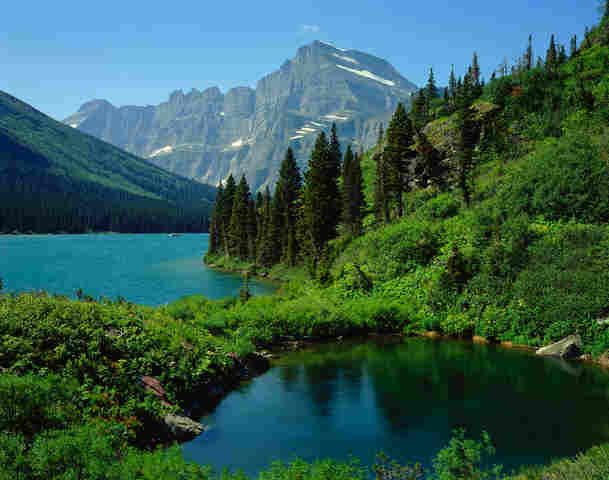 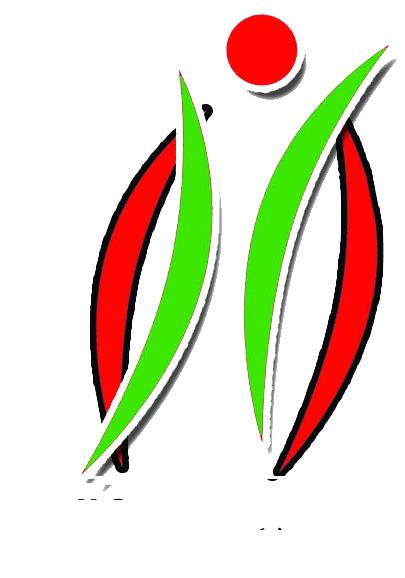